A Diamond Micro-strip Electron Detector for Compton Polarimetry
Amrendra Narayan
Mississippi State University
on behalf of Hall – C Compton Team
Outline
Qweak Polarimetry requirements
Hall – C Compton Overview
Electron detector 
Data Acquisition
Analysis approach
Preliminary results
2
PAVI 11
Mississippi State University
Qweak and Polarimetry
The  Qweak experiment aims to measure the weak charge of the proton with a precision of 4.1%, by measuring the parity violating asymmetry in polarized e-p elastic scattering with a precision of 2.5%
Qweak talk: Katherine Myers, Sept 8
one of the largest experimental contribution to the error budget
The Hall-C Moller polarimeter is the highest precision polarimeter at JLab, however it is periodic, invasive and operates only at low currents..
The new Compton polarimeter is continuous, non invasive and can operate at high currents.
3
PAVI 11
Mississippi State University
Overview: Compton Layout
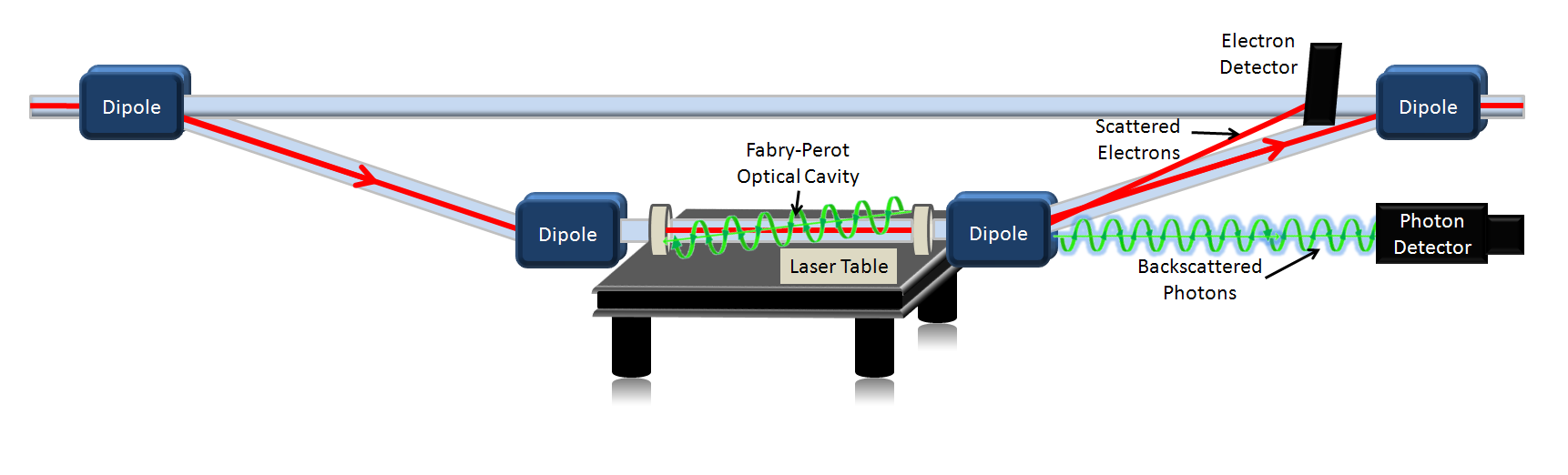 4
PAVI 11
Mississippi State University
Overview: Laser Table
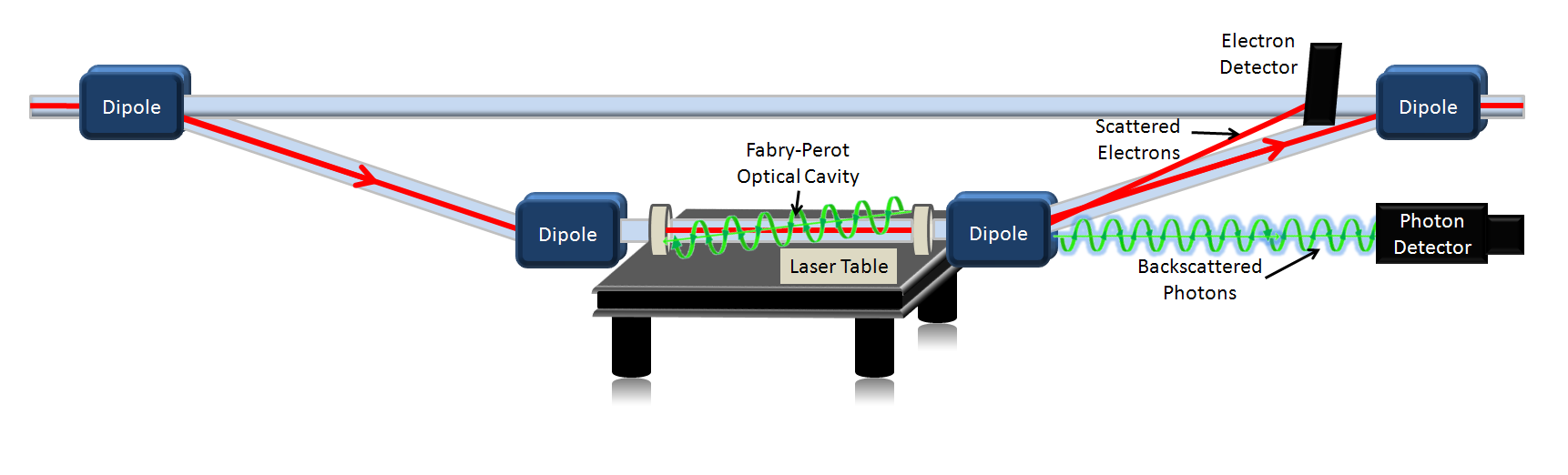 Installed laser table
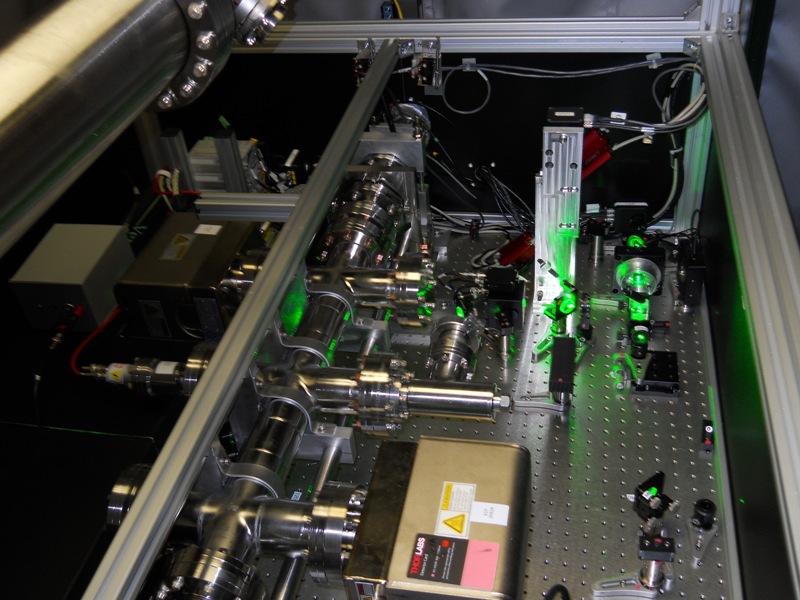 Photon target at center of chicane is Coherent Verdi 10W laser locked to low gain Fabry-Perot cavity
Power in the cavity is ~ 1kW
laser polarization > 99%
low reflectivity mirror in Fabry-Perot cavity allows robust measurement of laser polarization
Installed laser table
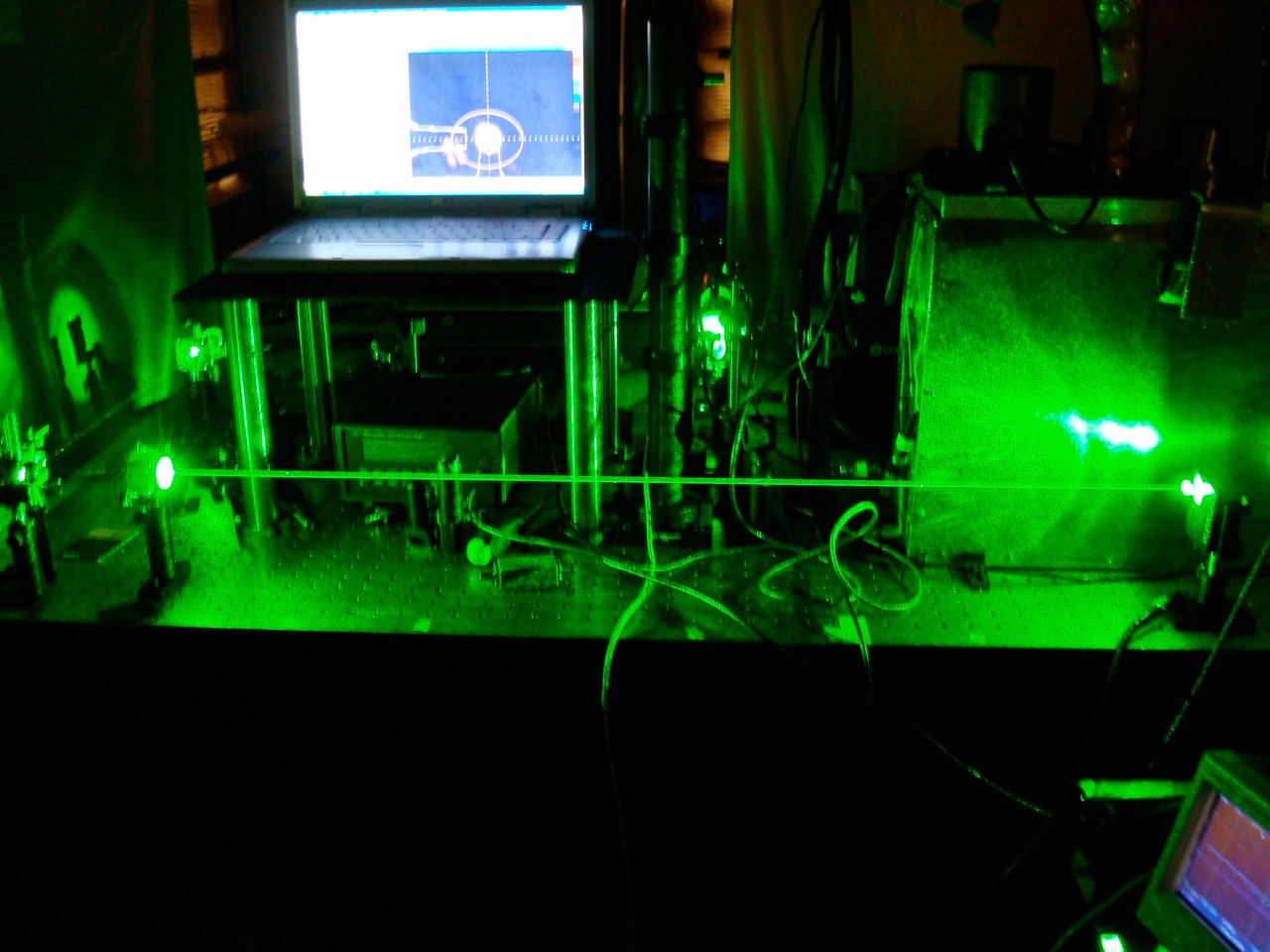 courtesy: Donald Jones, University of Virginia
Test setup for Fabry-Perot cavity
5
PAVI 11
Overview: γ-Detector
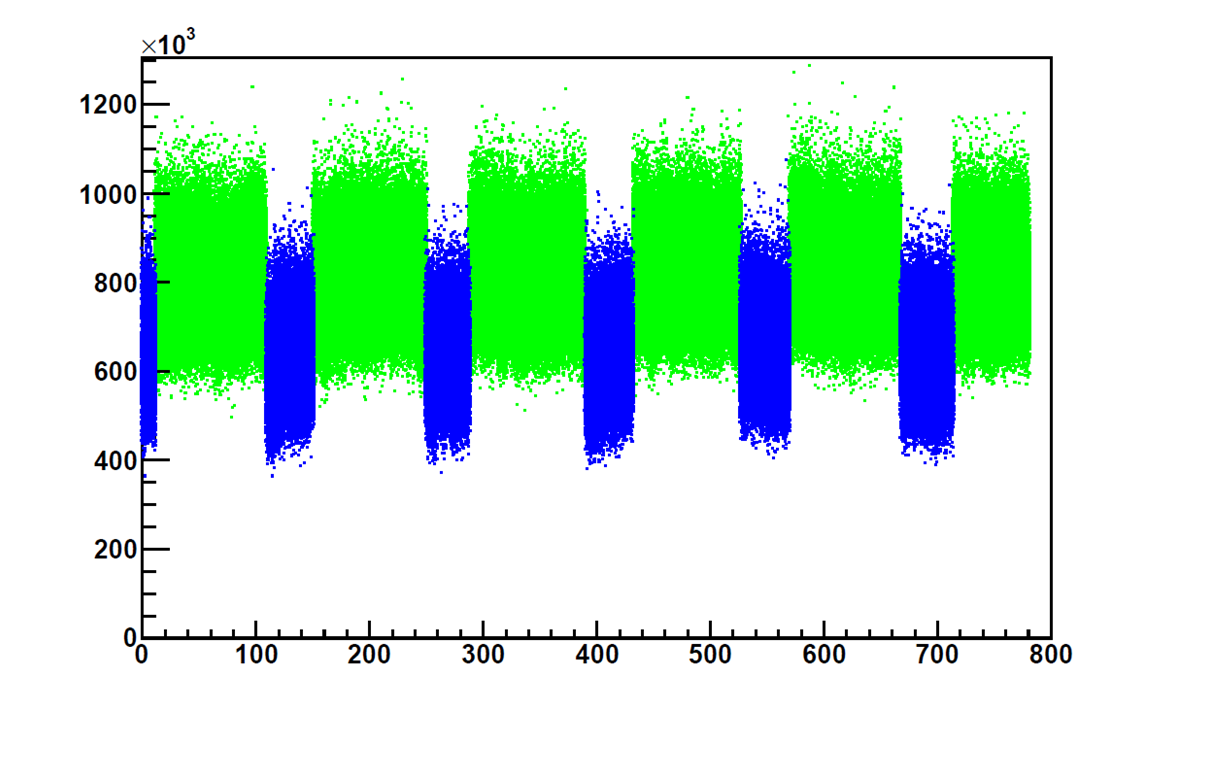 Laser cycled on and off with a period of ~ 140 s
γ - detector signal is integrated with no threshold to eliminate sensitivity to gain drift
Tried CsI crystal at first but found that phosphorescence with ms to second timescales diluted our measurement
Currently using PbW crystal detector. Less energy resolution but for signal integration this is not an issue.
Achieving  <1% statistical uncertainty in a few hours.
Integrated Yield (a.u.)
Laser On
Laser Off
Time (seconds)
Fit to Yield from CsI during Beam Trip
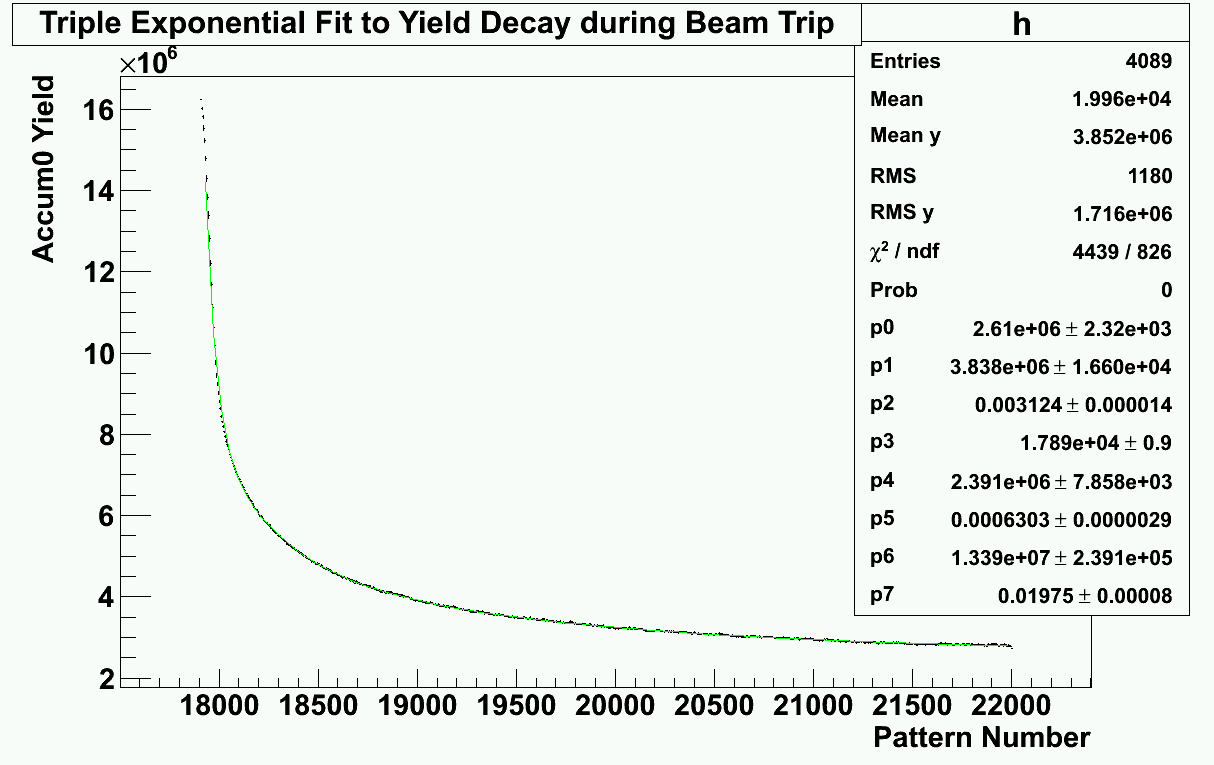 Time Constants
0.2s (20%)
1.3s (12%)
6.3s (68%)
Integrated yield (a.u.)
Time (a.u.)
courtesy: Donald Jones, University of Virginia
6
PAVI 11
Overview: e-detector
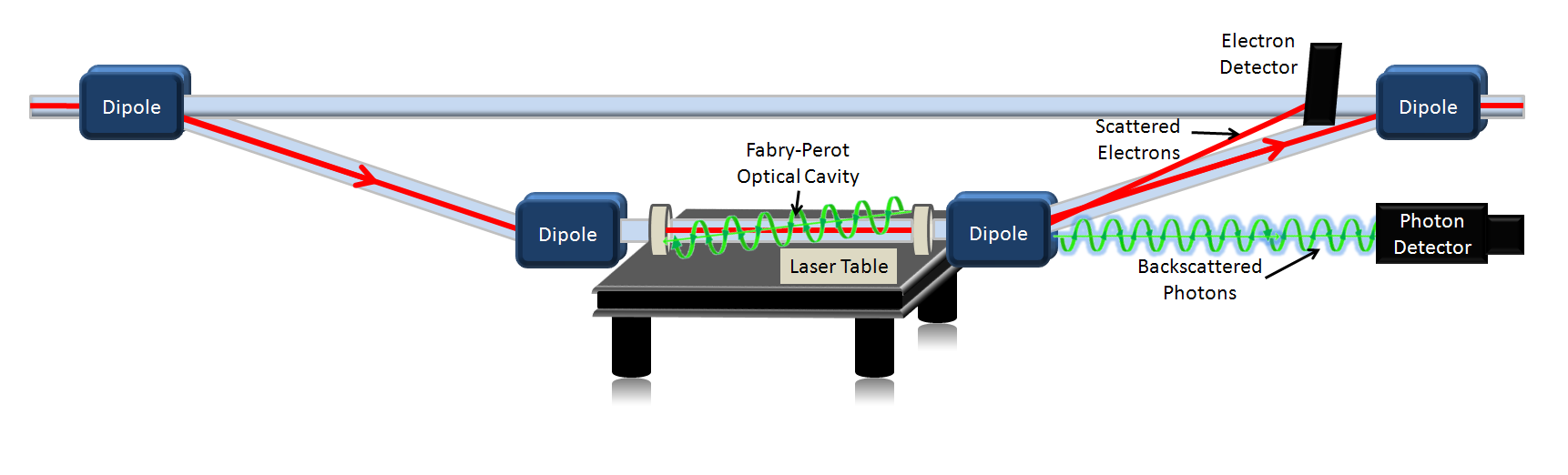 Through the γ-detector and e-detector we have two independent  measurements having different uncertainties hence being a good cross-check on each other
We use diamond micro-strip detector for detecting the Compton scattered electrons
 We have 4 planes of the detector to allow coincidence  measurements
Mississippi State University
7
PAVI 11
e
e-detector: working
The detector uses Diamond which is artificially grown using Chemical Vapor Deposition
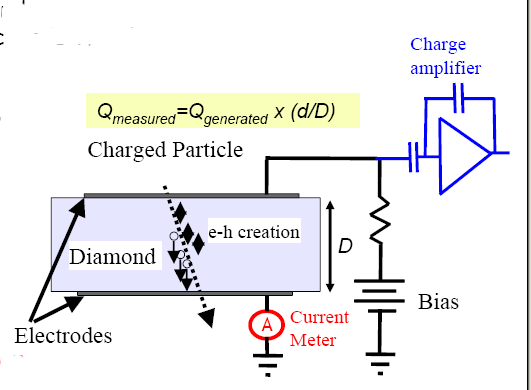 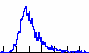 How does it work as a detector ?
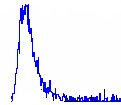 Operation of Diamond Detectors
 Bias voltage ~ 1000 V, 
 Charge collection distance (d) ~ 250 μm
Mississippi State University
8
PAVI 11
Diamond micro-strip detectors
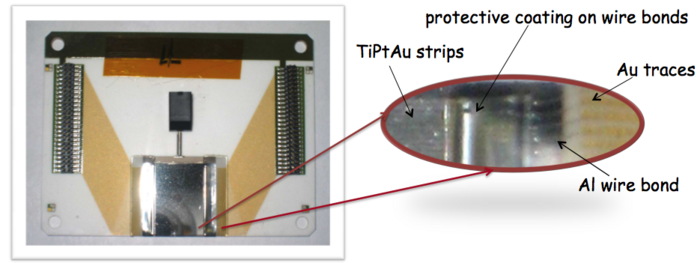 alumina (ceramic) used for carrier board
 metallization (on diamond) done with TiPtAu
 detector dimensions : 21 mm x 21 mm 
 detector thickness: 500 µm 
 each detector plate has 96 strips
 strip pitch is 200 µm.
9
PAVI 11
Mississippi State University
e-detector: installation
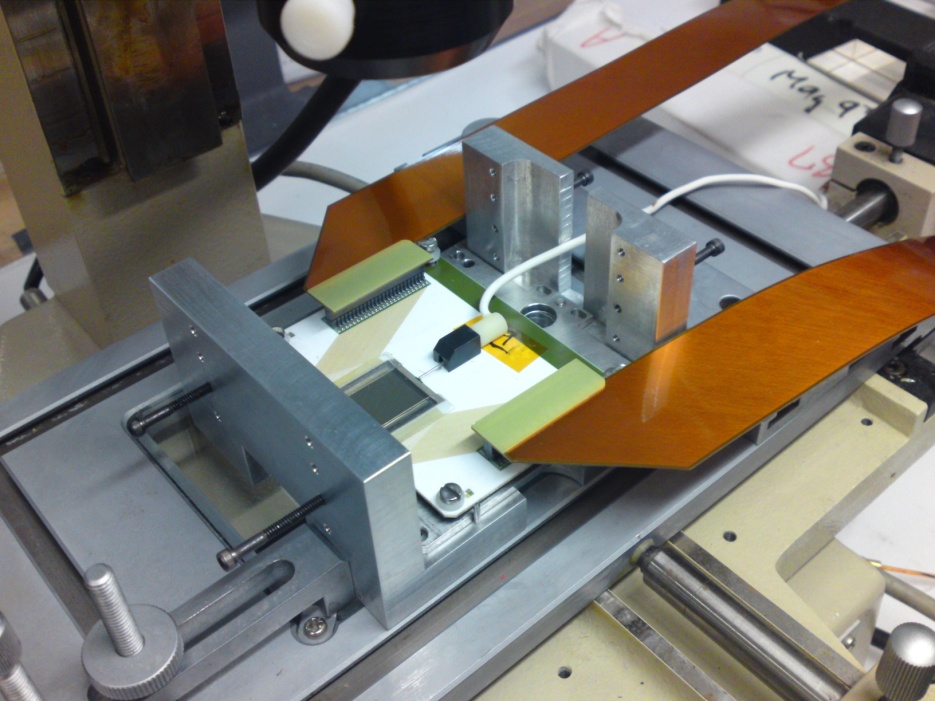 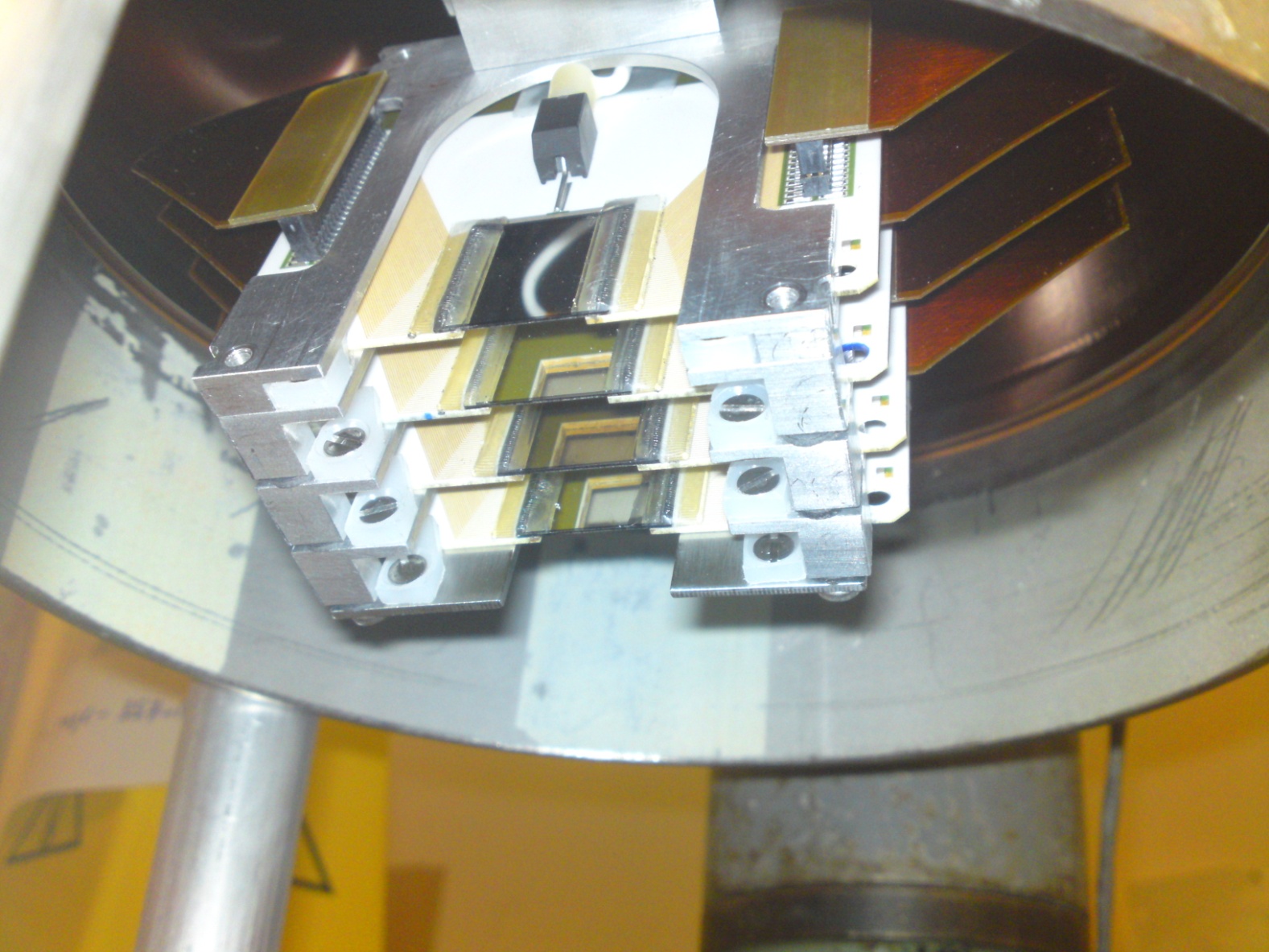 10
PAVI 11
Mississippi State University
e-detector: installed
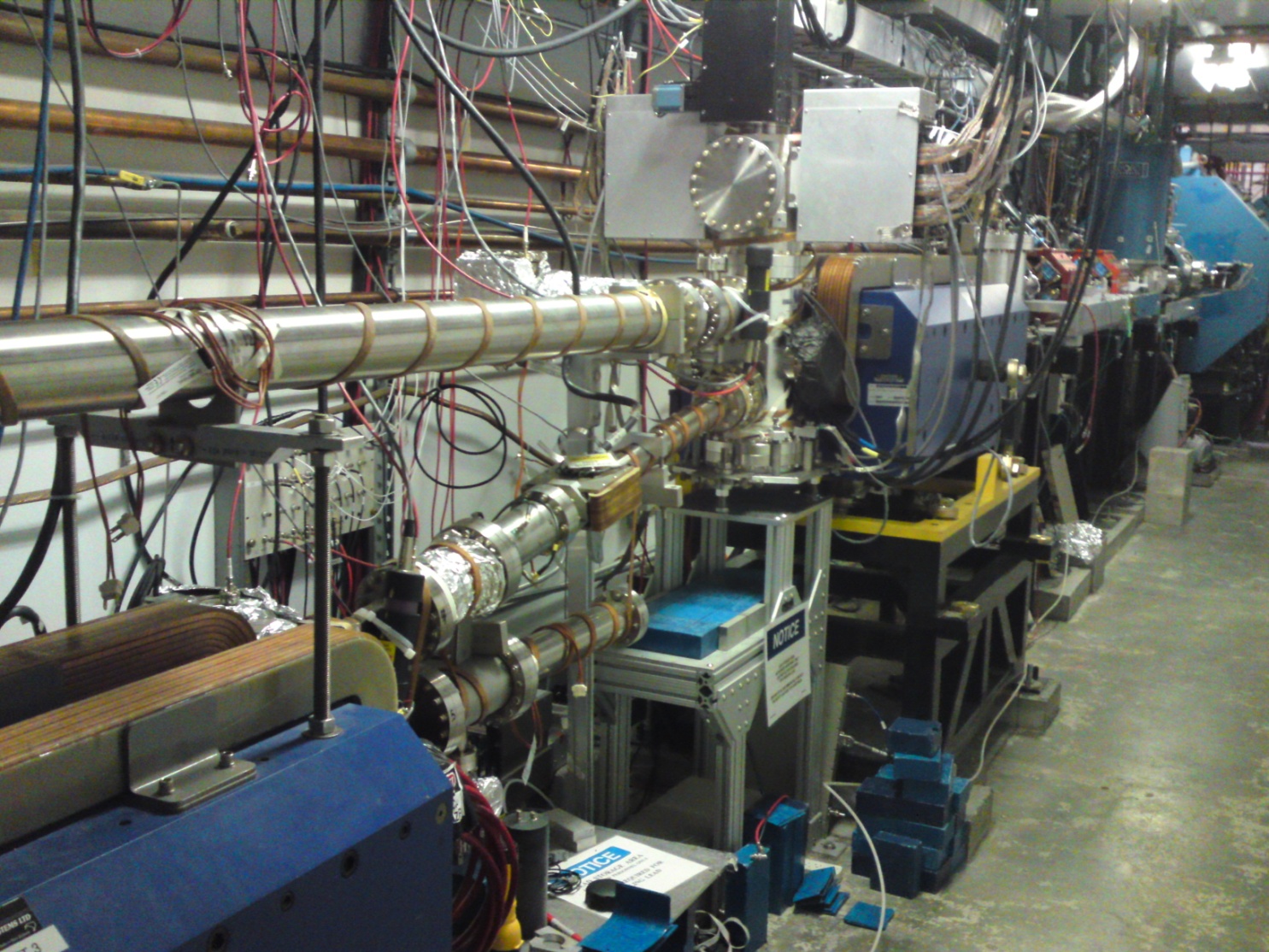 upstream view
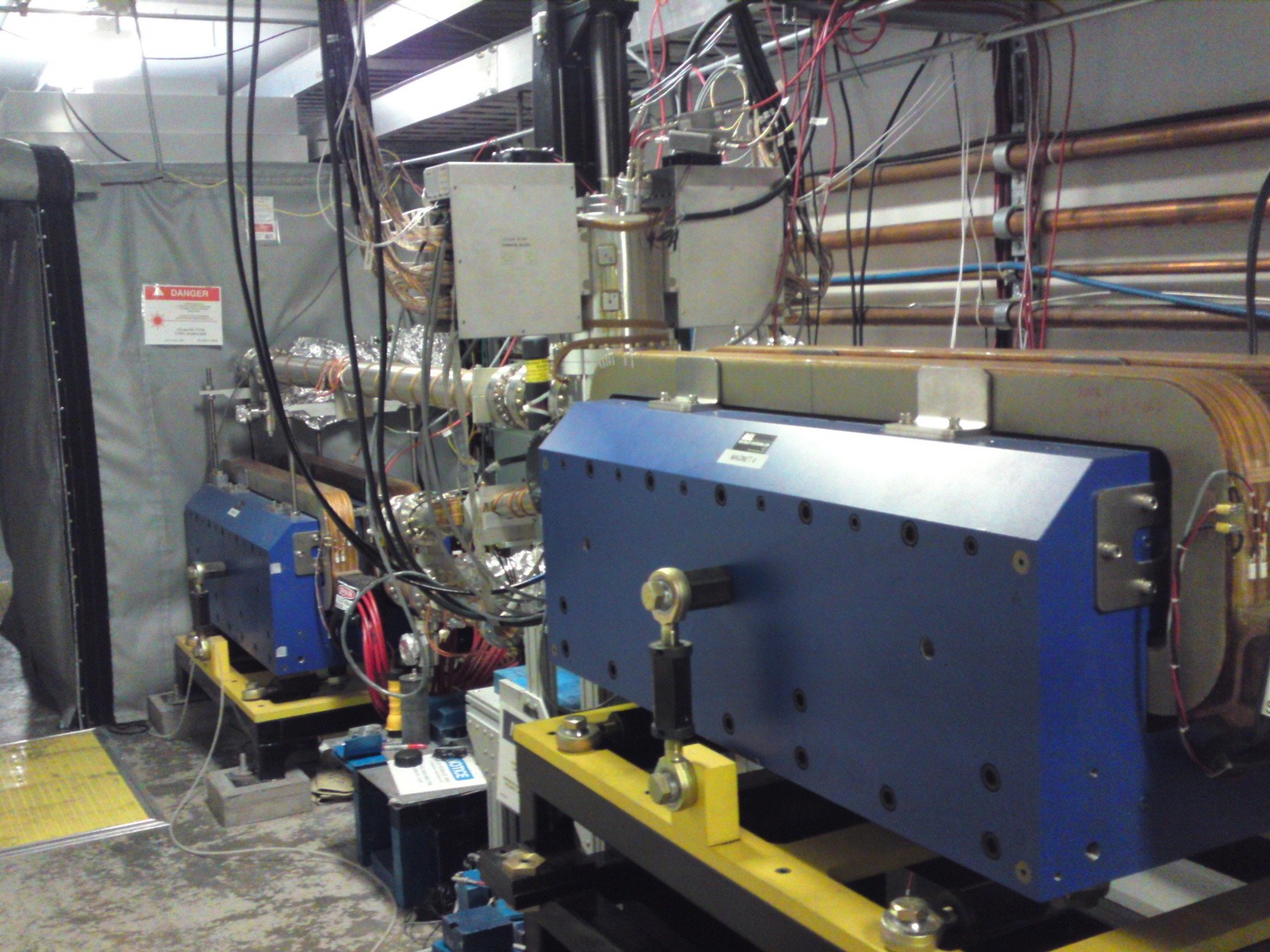 downstream view
Mississippi State University
11
PAVI 11
e-detector DAQ
Diamond micro - strip detectors
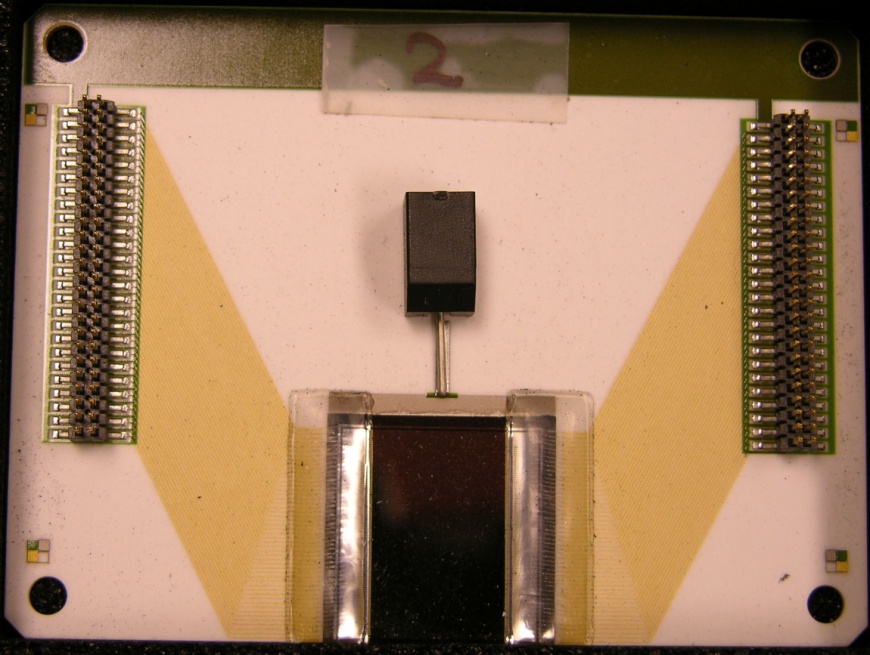 Amplification, shaping and digitization of the signal
Trigger processed using FPGA based  v1495
This is the first Diamond micro-strip detector to be used as a tracking device in an experiment
12
PAVI 11
Mississippi State University
e-detector DAQ
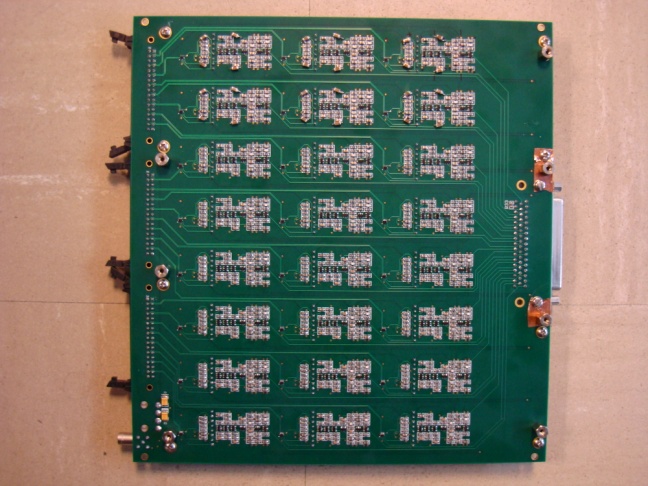 Diamond micro - strip detectors
Amplification, shaping and digitization of the signal
QWAD boards custom made by TRIUMF
Gain :          200 mV
           (10x103) x (1.6x10-19)

           = 120 mV / fC
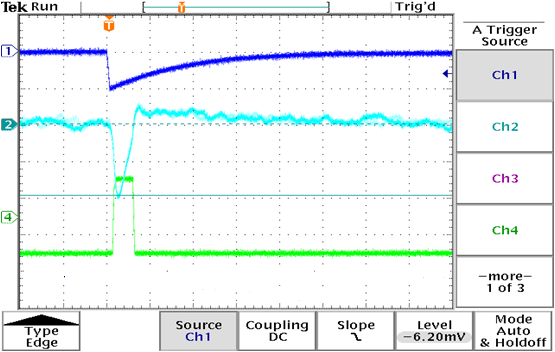 ~ 1 mV
test input
Trigger processed using FPGA based  v1495
after charge integration & amplification
~ 200 mV
LVDS out
digital output
13
PAVI 11
Mississippi State University
e-detector DAQ
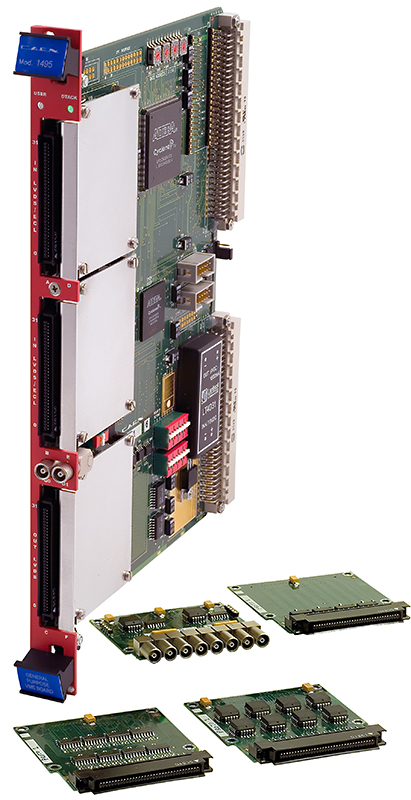 Diamond micro - strip detectors
Amplification, shaping and digitization of the signal
Trigger processed using FPGA* based  v1495
v1495 : CAEN general purpose logic modules. The module was programmed for trigger generation and data readout using VHDL
* Field Programmable Gate Array
14
PAVI 11
Mississippi State University
e-detector DAQ : schematic
Conditions the signal to avoid overlap of successive events, hence avoiding false triggers
typically ~9000 electrons
Based on the decision of Trigger Logic, the corresponding signal is accepted/rejected at the P. buffer
amplifies, shapes and digitizes the detector pulse
Decides if a pulse corresponds to a real event
Trigger 
Logic
charge pulse
from 
detector
Digitization 
of signal (QWAD)
Signal
Reconditioning
0.56 m flex  cable
Pattern Buffer
Read out
Delay 
Line
The Pattern Buffer acts as a temporary storage to allow the slow Readout process through the VME backplane
~ 60 m  shielded 
twisted pair cable
Delays the input signal for the trigger decision to be made.
Qweak Amplifier Discriminator
CPU
detector
FPGA board
15
PAVI 11
Mississippi State University
e-detector DAQ: Trigger
o
o
o
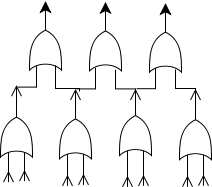 signals from two consecutive strips
in a detector plane
Plane 1
Plane 2
Plane 3
Plane 4
Trigger condition: 
(2 in 4 planes)
o
o
o
o
o
o
o
o
o
o
o
o
o
o
o
The fundamental repetitive logic unit
to suppress background, we require a coincidence  between multiple planes
default trigger is hits on 2 out of 4 planes
we localize the trigger in a single detector plane to 4 consecutive strips
Mississippi State University
16
PAVI 11
Charge normalized strip hit
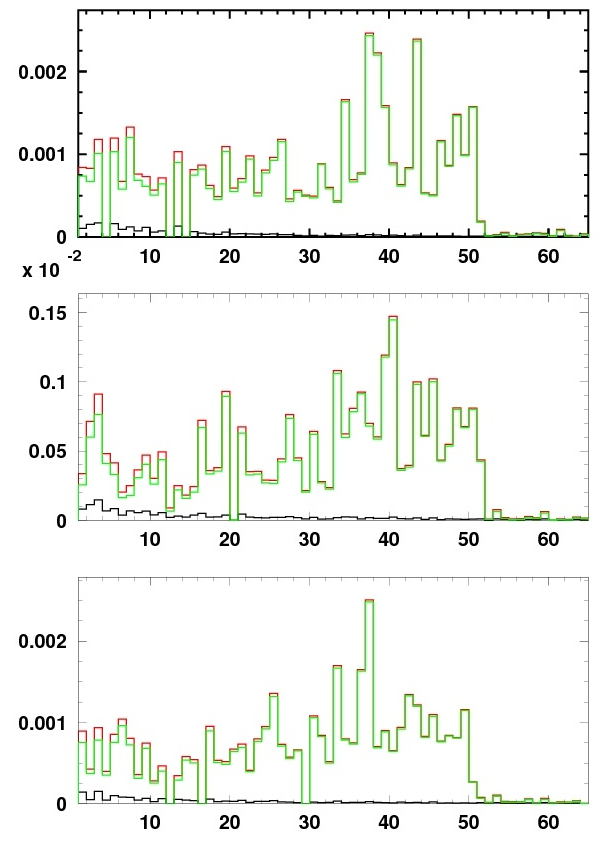 Beam Current: 150 μA
plane 2
Red: Laser On
Black: Laser Off
Green: Background subtracted
charge normalized hits
plane 3
we had 3 active planes during Qweak Run 1
Compton edge at Strip 50
plane 4
Strip number
17
PAVI 11
Mississippi State University
Asymmetry
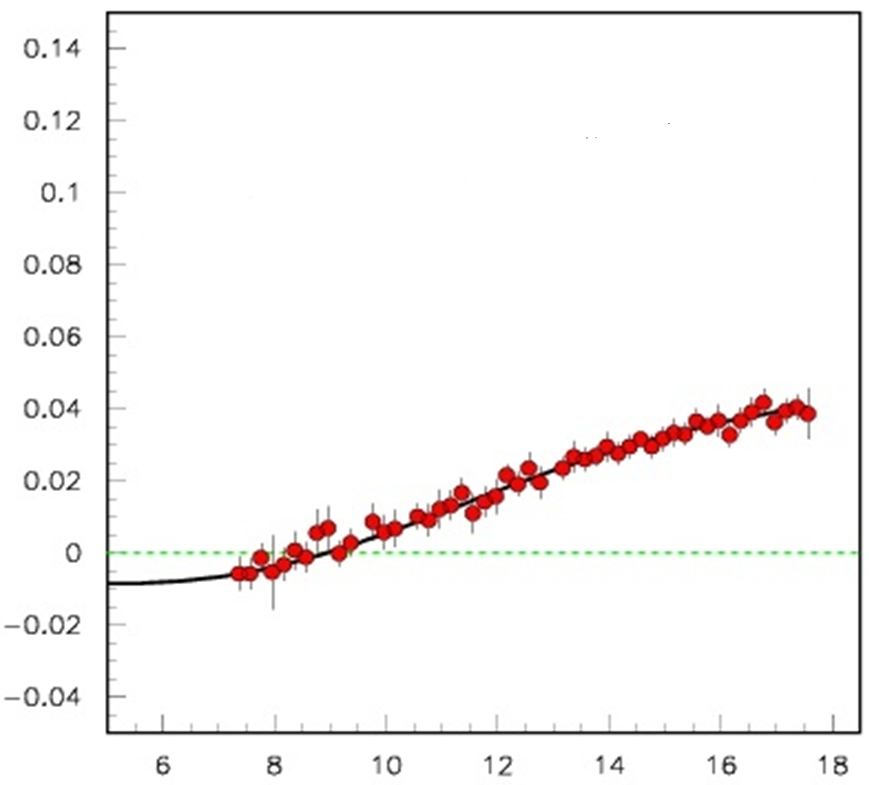 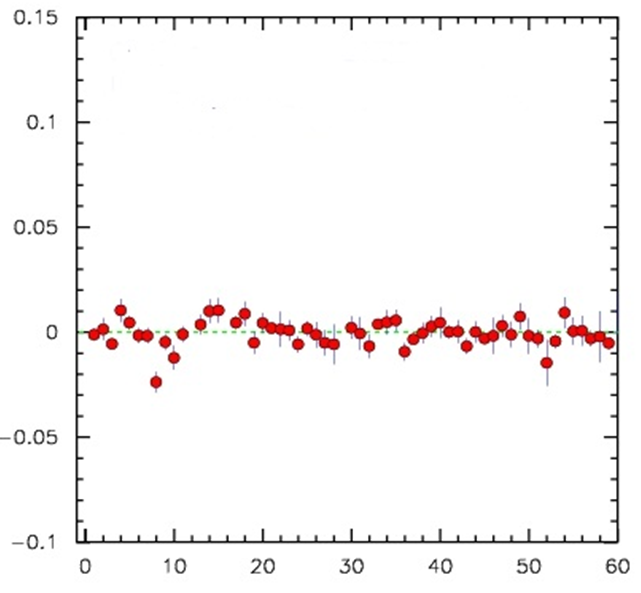 using Plane-2
Laser on : Laser off  ::  2 : 1
Laser OFF
Strip number
18
PAVI 11
Mississippi State University
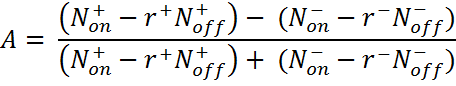 Run time : 84 min
Run # : 21325
Beam : 150 μA
IHWP : in
Theory  
Polarization: 90.4 % +/- 0.7%
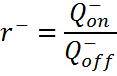 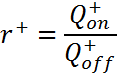 where
and
Asymmetry (A)
Distance from beam (mm)
Calculating Polarization
we know:
e-beam energy, 
magnet field map,
detector location & geometry
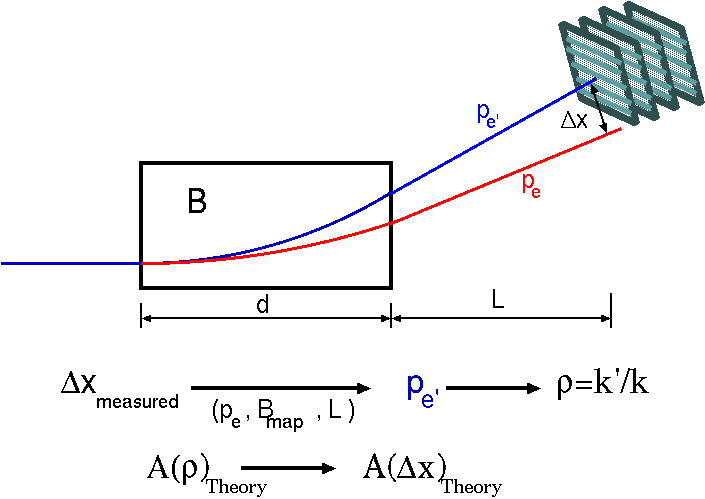 deviation from nominal e-beam
momentum of Compton recoil e-
Compton asymmetry is precisely known from QED as a function of momentum
Fitting the calculated asymmetry to the measured asymmetry gives us the beam polarization
Mississippi State University
19
PAVI 11
[Speaker Notes: Since we are aware of the beam energy, the magnet field map and other geometrical considerations at the detector, we can convert the distance of a given detector strip from e-beam into the scattered electron energy at that strip.]
Calculating Polarization
The Compton edge for the theoretical Compton asymmetry is fixed at 17.6 mm from the beam (based on known beam parameters and detector geometry)
Polarization is obtained by performing a two parameter fit with polarization and effective pitch
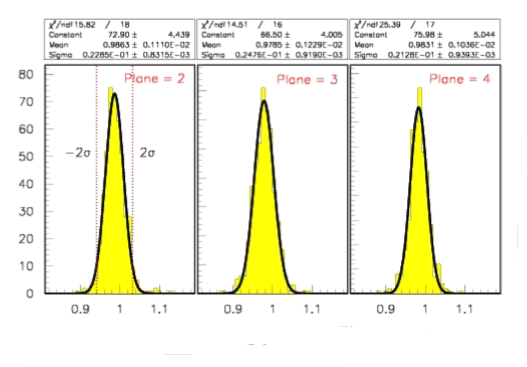 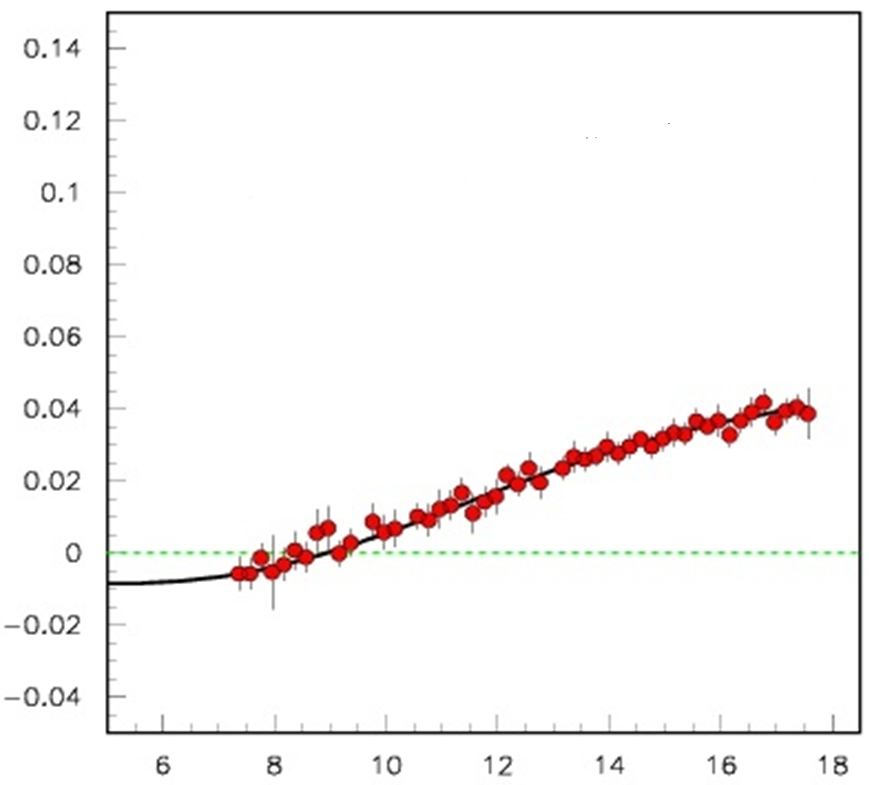 Theory
Polarization:
90.4 % +/- 0.7%
Plane 4
Plane 2
Plane 3
Asymmetry (A)
Distance from beam (mm)
effective pitch parameter fit
Mississippi State University
20
PAVI 11
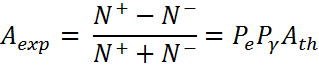 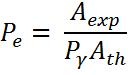 where
Preliminary Polarization
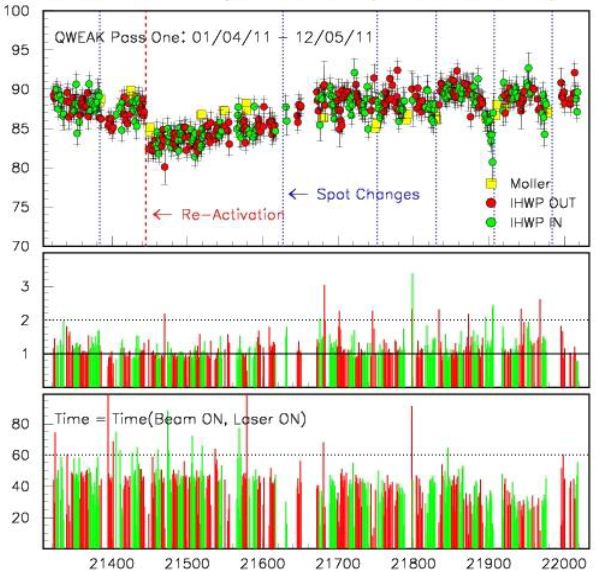 42 days of Compton data
 each point represents a   ~ 1 hr run
 only Partial systematic error (due to strip – pitch) included
 the dotted vertical lines represent spot changes on the photocathode
 the dashed vertical line represents  Re-activation
 on an average the beam current was ~ 160 μA
PRELIMINARY
Polarization(%)
Spot change
reactivation
Error (%)
time in min
42 days
Apr 1, 2011
May 12, 2011
Run Number
21
PAVI 11
Mississippi State University
Zooming into a region of consecutive spot changes:
Quantum efficiency
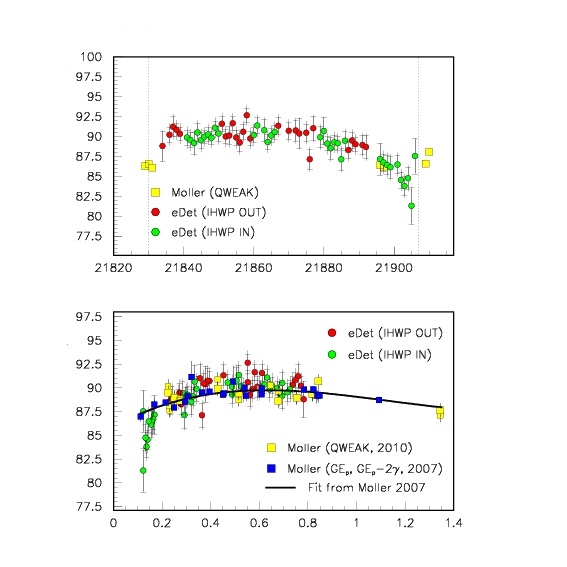 Polarization(%)
Polarization was found to drop significantly before the spot move
Time (a.u)
Polarization(%)
Quantum Efficiency (%)
Mississippi State University
22
PAVI 11
Systematic errors
We don’t expect the unknown in the above table to be very large
Mississippi State University
23
PAVI 11
Summary
Accomplished:
This is the first Diamond micro-strip detector to be used as a tracking device in an experiment
Despite several challenges posed by the electronic noise environment, leading to strict trigger condition,  we achieved the design goal of < 1% statistical uncertainty and projected low systematic
Next:
In our preparation for Qweak run-2, We have 4 active planes (already installed)
Adapting from experiences of run-1, we are using more noise-robust electronics, with a better control over signal correlations in adjacent channels. 
All set to provide an independent absolute polarization measurement  for Hall-C beam
Mississippi State University
24
PAVI 11
Compton Team
Institutions involved:

College of William and Mary (γ - detector)
Jefferson Lab (all subsystems)
Mississippi State University (e - detector) 
MIT Bates (magnets, vacuum – can, detector holder, previous CsI crystal for γ - detector)
TRIUMF (Qweak Amplifier Discriminator boards)
University of Manitoba (e - detector) 
University of Virginia (laser and γ - detector)
University of Winnipeg (e - detector) 
 Yerevan Physics Institute(γ - detector and help with e - detector)
Alphabetical order
This presentation was made possible due to significant contribution from 
Dipangkar Dutta, Vladas Tvaskis and Donald Jones
This work was supported by U.S. DoE, Grant Number: DE-FG02-07ER41528
25
PAVI 11
Mississippi State University
Thanks
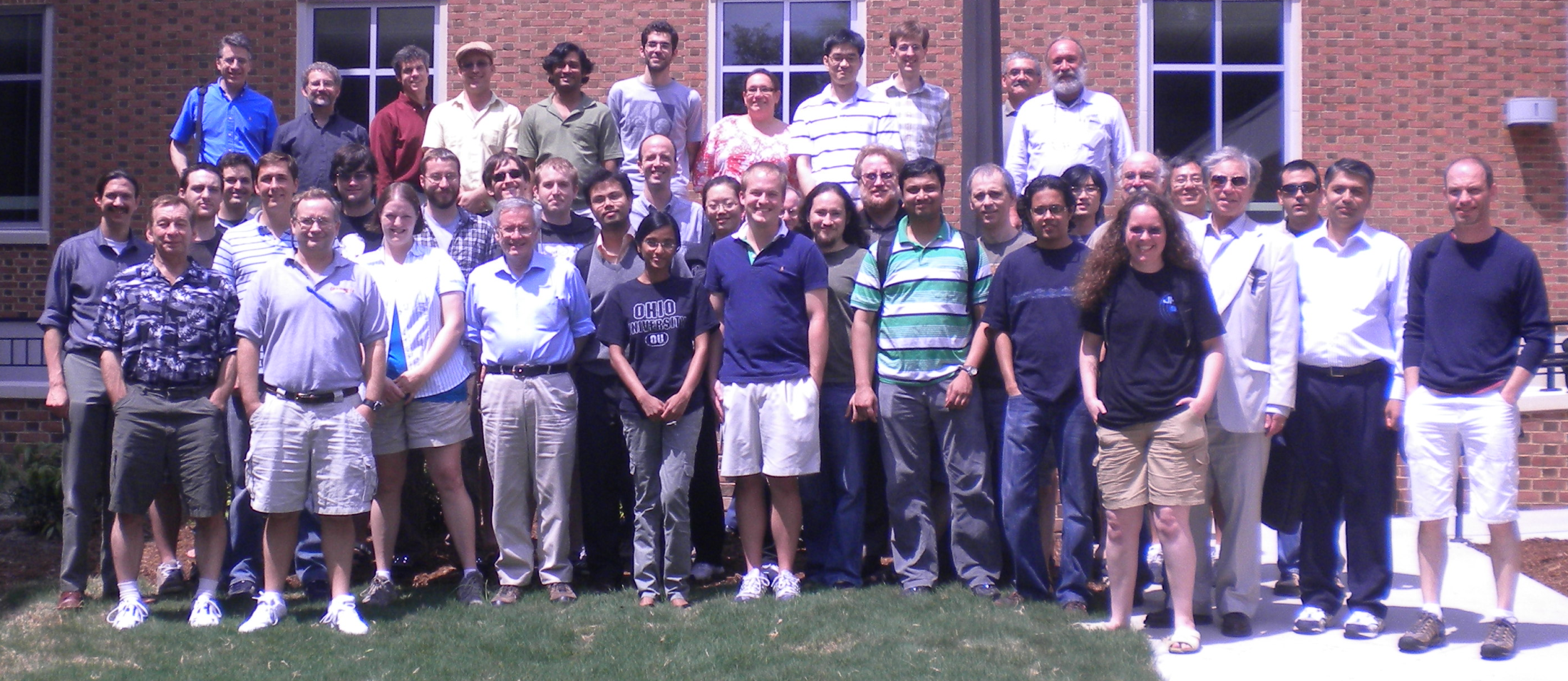 Qweak Collaboration, July 2011 @ College of William and Mary
The author can be contacted at narayan@jlab.org
Mississippi State University
26
PAVI 11
Extras
Mississippi State University
27
PAVI 11
Background subtraction
before electronic noise subtraction
After electronic noise subtraction
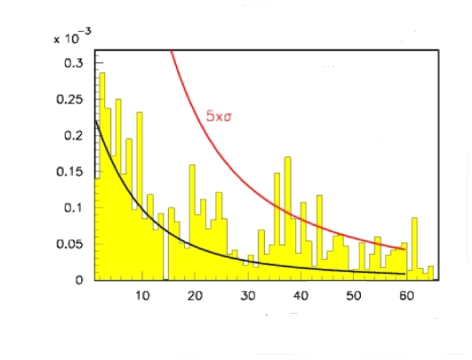 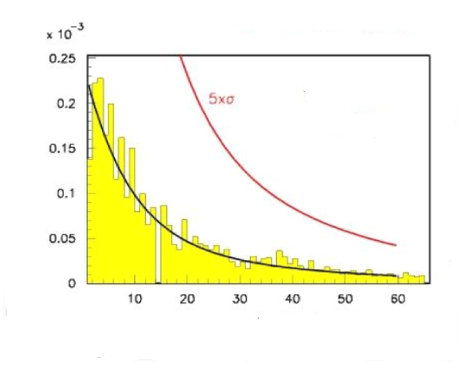 Run # 21327
Beam ON
Laser Off
Run # 21327
Beam ON
Laser Off
charge normalized laser off hits
charge normalized laser off hits
strip number
strip number
Mississippi State University
28
PAVI 11
Fast signal
collection
Smaller 
signal
why diamond ?
Low leakage 
current, short noise
Low capacitance, 
noise
Radiation hardness
Mississippi State University
29
PAVI 11
2 parameter fit
x = 17.6 - (strip # of edge - strip # of histogrammed bin)*strip_pitch

x = 17.6 - (strip # of edge - strip # of histogrammed bin)*strip_pitch * P2
Mississippi State University
30
PAVI 11
Input Reconditioning Stage
Hold Off
Trigger width
Pipeline width
Pulse Width
Adjustment
of Trigger output
(counting circuit)
Input to
 Trigger Logic
Circuit
Input to
 Pipeline Delay Circuit
Rising  Edge Detection
Input from 
Detector
Disable
Hold Off decision
(counting circuit)
Pulse Width
Adjustment
of Pipeline Delay
(counting circuit)
Mississippi State University
31
PAVI 11
DAQ
We accumulate the counts in the detector over a given Helicity window and read it out at the end of the Helicity window
Our Helicity reversal rate is ~ 960 Hz
wait time for Helicity stabilization ~ 76 μs
Mississippi State University
32
PAVI 11